Какими качествами должен обладать успешный человек?
Целеустремлённость
Сила воли;
•Правильная самооценка;
•Умение исправлять свои ошибки;
•Умение сделать правильный вывод;
•Коммуникабельность;
•Умение говорить, производить впечатление.
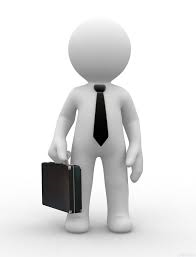 1
Какими качествами должен обладать хороший оратор?
Уверенность;
Знание темы;
Правильная речь;
Умение построить диалог;
Быстрая реакция;
Обаяние, харизма.
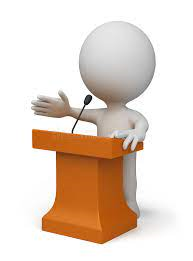 2
Основы ораторского искусства
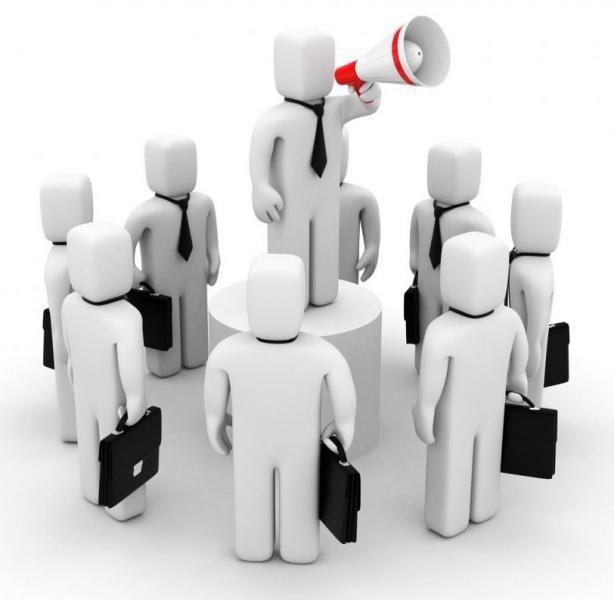 Тренинг
3
Упражнение «Цели  группы»
Цель: формирование группы, мотивирование участников на работу, создание атмосферы безопасности.

Описание упражнения.

Инструкция. «Чтобы мы могли начать наше занятие нам необходимо определить, для чего мы все здесь собрались. Теперь мы уже понимаем, что тренинг называется «Основы ораторского искусства», и мне хотелось бы, чтобы каждый из вас сейчас сказал, какие знания и умения надеется  получить по завершении тренинга?»
4
Скороговорки
На дворе трава, на траве дрова, не руби дрова на траве двора!
Ехал Грека через реку, видит Грека, в реке рак, сунул Грека руку в реку, рак за руку Греку цап.
От топота копыт пыль по полю летит;
Кукушка кукушонку купила капюшон. Как в капюшоне он смешон.
Тридцать три корабля лавировали, лавировали, лавировали, да не вылавировали.
5
Структура публичного выступления - из трех этапов:
Вступление; (служит для того, чтобы установить контакт со слушателями и привлечь их внимание. Оно должно вести к теме, не затрагивая содержания. Введение может включать приветствие и обращение к слушателям, оригинальный зачин, тематически связанный переход к основной части)
Содержание выступления (В главной части выступления важно соблюдать основное правило композиции — логическая последовательность и стройность изложения материала)
Заключение. (То, что завершает речь, дольше всего остается в памяти. Поэтому заключение обычно формулируется в виде краткого и легко запоминающегося обращения, побуждения или призыва к действию)
6
Кто хочет перестать  бояться, 
           может начать 
                           выступать.
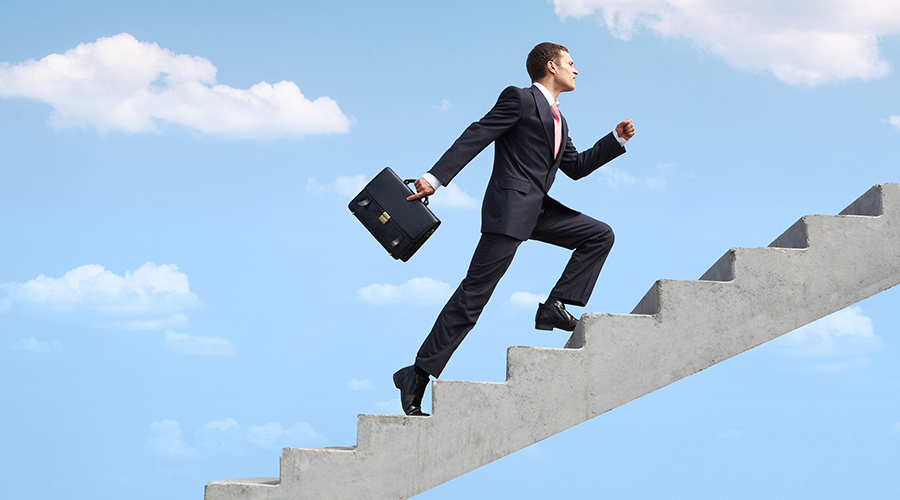 7
Упражнение: «Реклама»
Цель: отработка навыков публичного выступления (работа в группах)
Составить рекламу на тему «Моя будущая профессия». Не забывайте, что оратор  должен обладать даром художественного слова. Попробуйте убедить всех окружающих, что вы сделали правильный выбор.
(выступление по 1 человеку от команды)
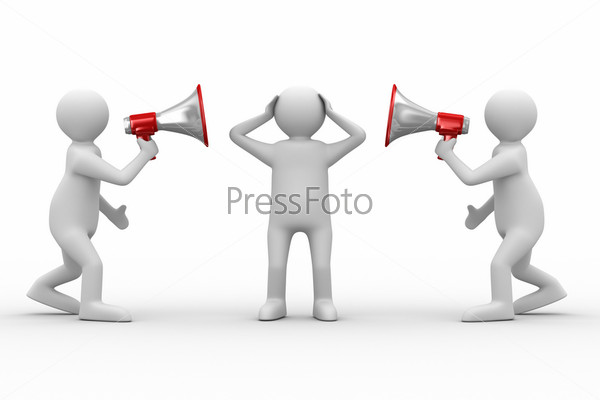 8
9